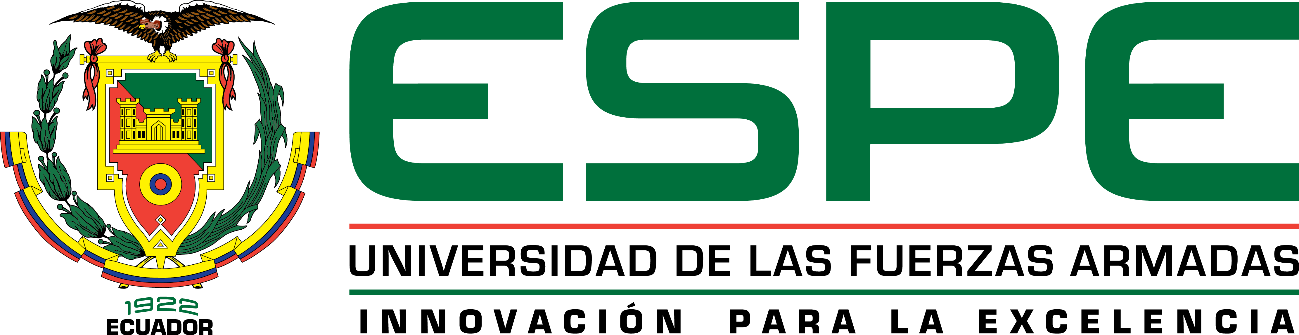 DEPARTAMENTO DE ELÉCTRICA, ELECTRÓNICA Y TELECOMUNICACIONES  
CARRERA DE INGENIERÍA EN ELECTRÓNICA Y TELECOMUNICACIONES 

IMPLEMENTACIÓN DE UN CLASIFICADOR DE GÉNEROS MUSICALES ECUATORIANOS MEDIANTE DEEP LEARNING.
AUTOR: TAYUPANTA BARRENO, LEONARDO STEPHANO

DIRECTOR: : ING. BERNAL OÑATE, CARLOS PAÚL 

SANGOLQUÍ 

2019
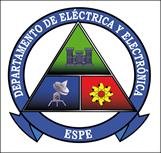 Agenda
OBJETIVOS
Objetivo General
Implementación de un clasificador automático de géneros musicales ecuatorianos mediante el aprendizaje con Deep Learning.
Objetivos Específicos
Realizar un estudio previo de los diferentes algoritmos para clasificación de música existentes.
Elaborar una base de datos con los diferentes géneros musicales definidos.
Obtener el espectrograma de los diferentes géneros musicales definidos
Elaborar un clasificador automático a partir de redes neuronales convolucionales.
Evaluar la calidad del aprendizaje del clasificador con canciones nuevas para el sistema.
INTRODUCCIÓN
¿Qué es el MIR ? (MUSIC INFORMATION  RETRIEVAL)
APRENDIZAJE DE MÁQUINA CON DEEP LEARNING.
REDES NEURONALES CONVOLUCIONALES.
5 EXPERIMENTOS 
CLASIFICADOR DE GENEROS MUSICALES.
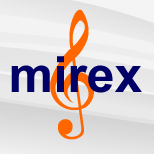 Identidades Musicales Ecuatorianas
Música Indígena: San Juanito.
Música Afroecuatoriana: La bomba, La Marimba.
Música Mestiza: Pasillo.
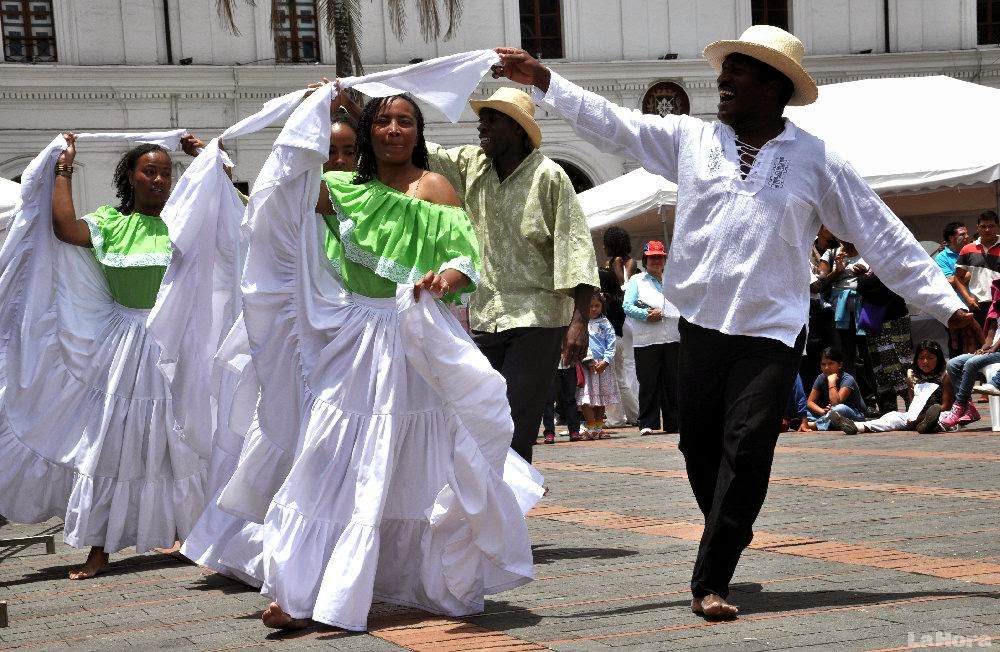 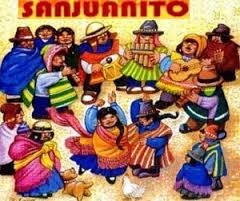 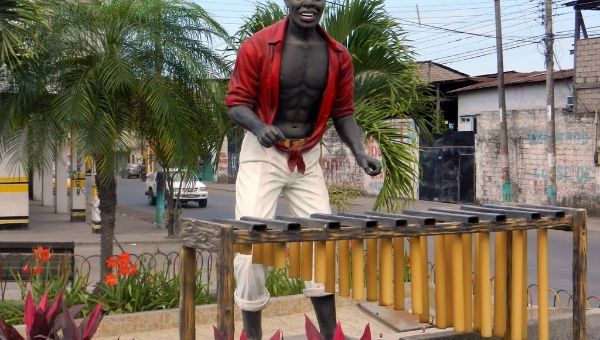 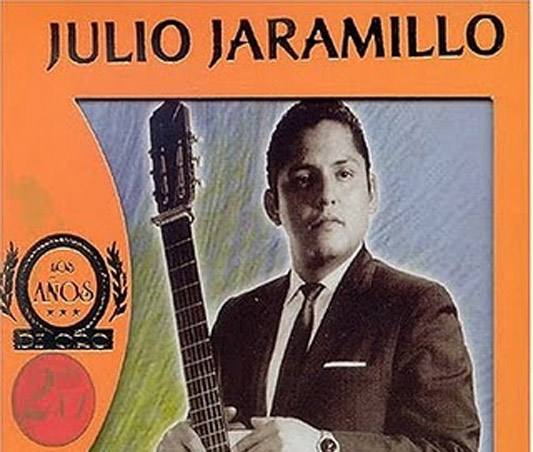 METODOLOGÍA
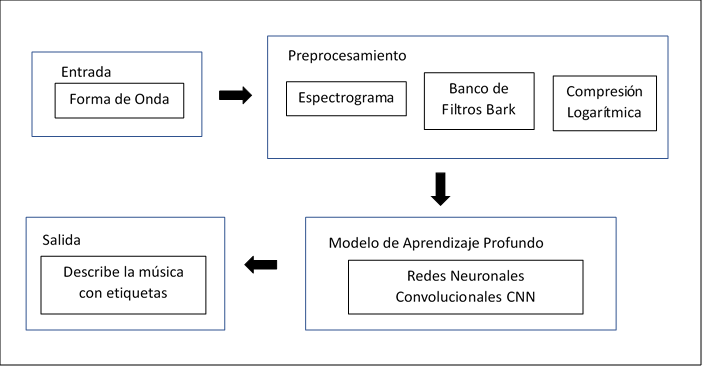 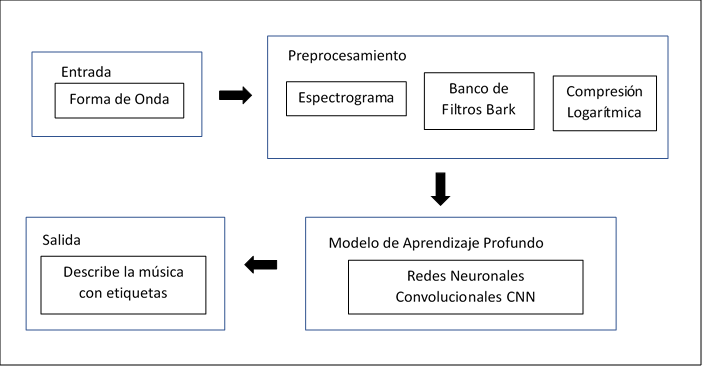 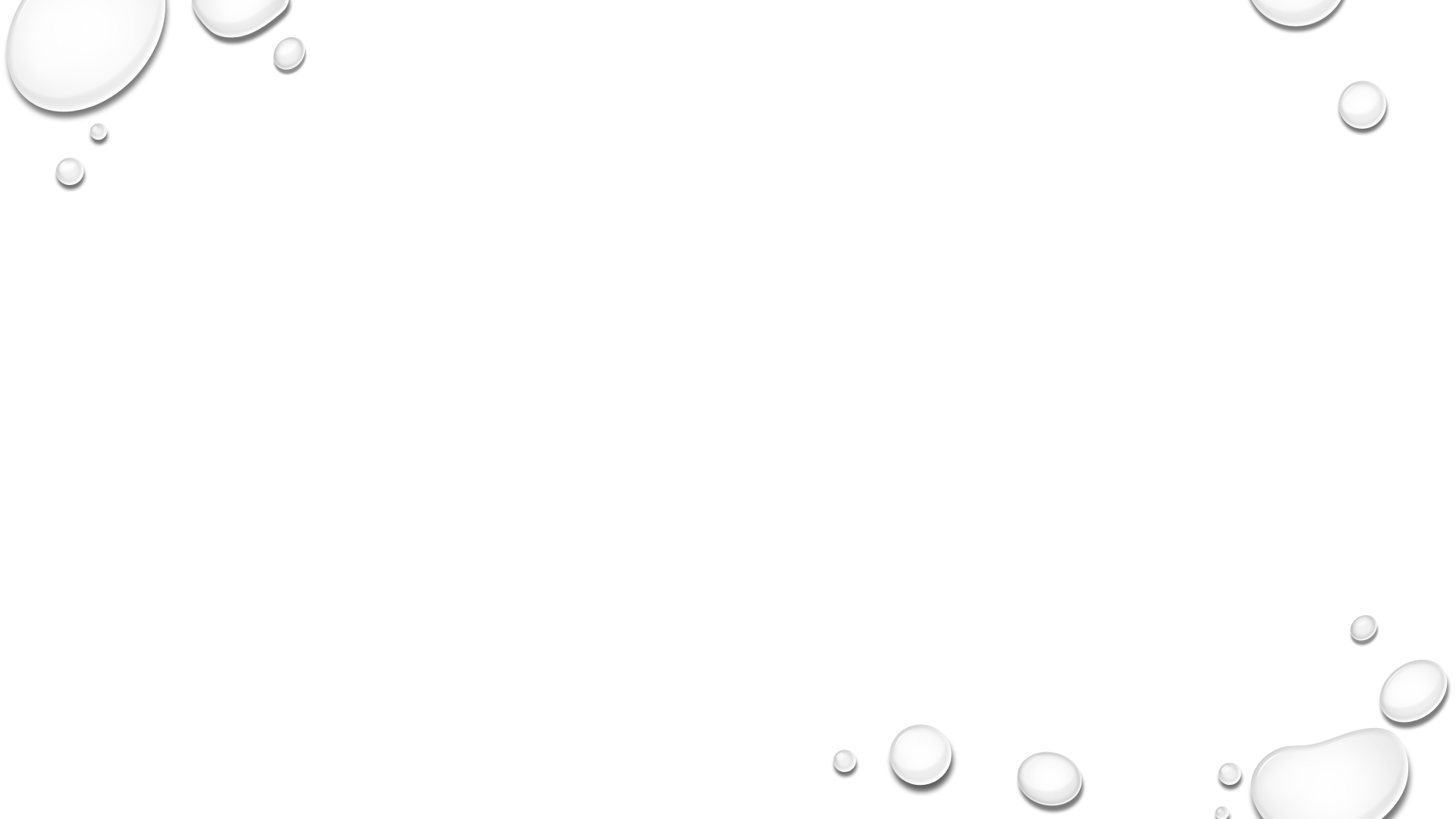 Base de datos para entrenamiento  
DE LA CNN
Características : 16bits/16KHz/Mono.
Bases de Datos GTZAN
Red neuronal convolucional
ENTRENAMIENTO 76%
VALIDACIÓN 12%
PRUEBA 12%
Entrada al clasificador
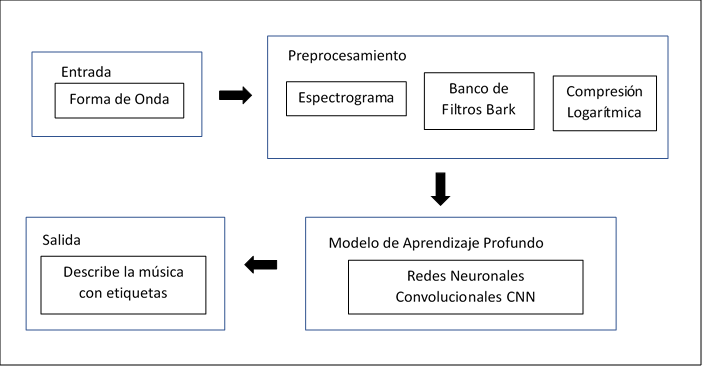 Bases de Datos GTZAN 
Contiene 1000 piezas de audio
30 segundos cada una
 Cuenta con 100 canciones por cada género musical.
16bits/16KHz/Mono.
PREPROCESAMIENTO
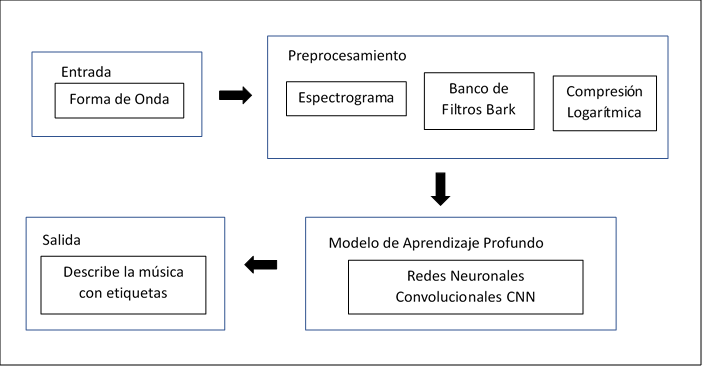 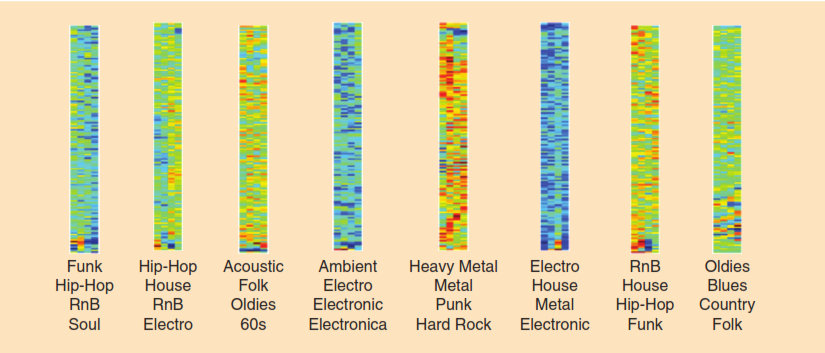 Espectrograma Sanjuanito
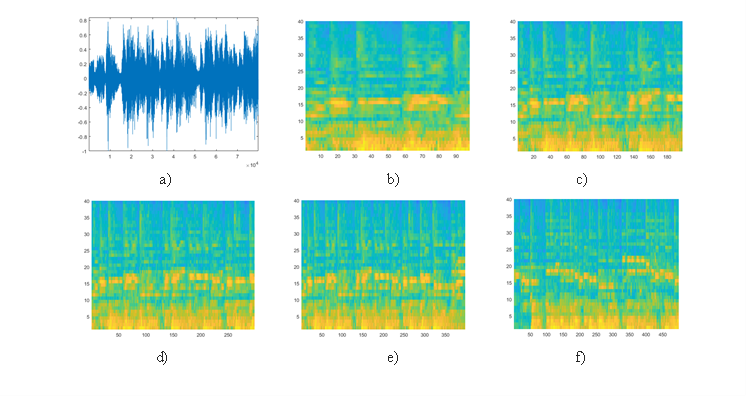 Espectrograma Sanjuanito a) Señal de Audio b) 1 Segundo c) 2 Segundos              
   d) 3 Segundos e) 4 Segundos e) 5 Segundos
Espectrograma BOMBA
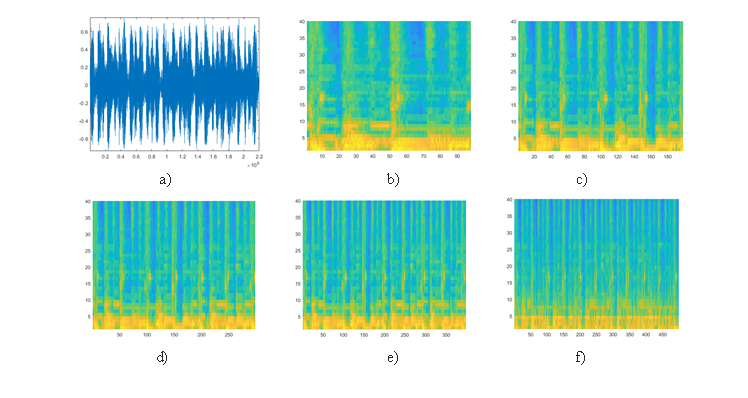 Espectrograma Bomba a) Señal de Audio b) 1 Segundo c) 2 Segundos              
   d) 3 Segundos e) 4 Segundos e) 5 Segundos
Espectrograma MARIMBA
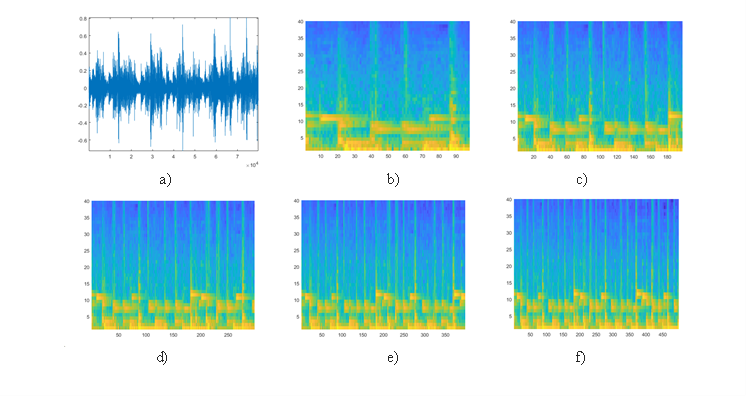 Espectrograma Marimba a) Señal de Audio b) 1 Segundo c) 2 Segundos              
   d) 3 Segundos e) 4 Segundos e) 5 Segundos
Espectrograma PASILLOS
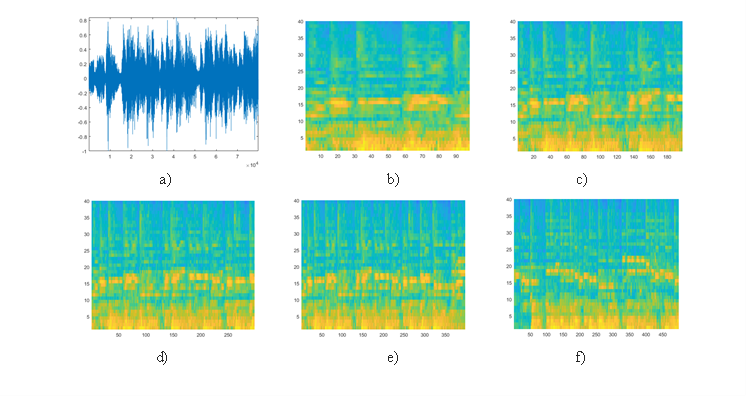 Espectrograma Pasillos a) Señal de Audio b) 1 Segundo c) 2 Segundos              
   d) 3 Segundos e) 4 Segundos e) 5 Segundos
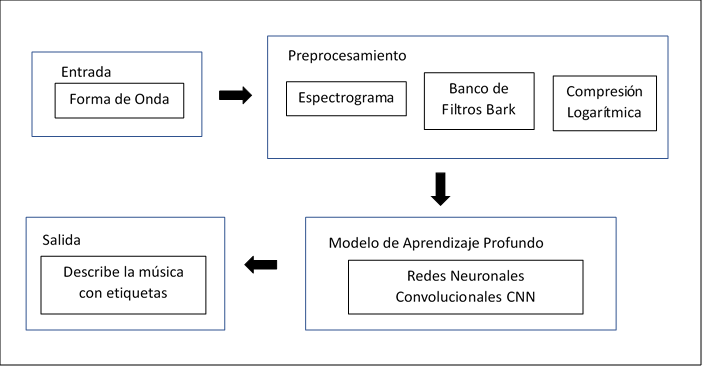 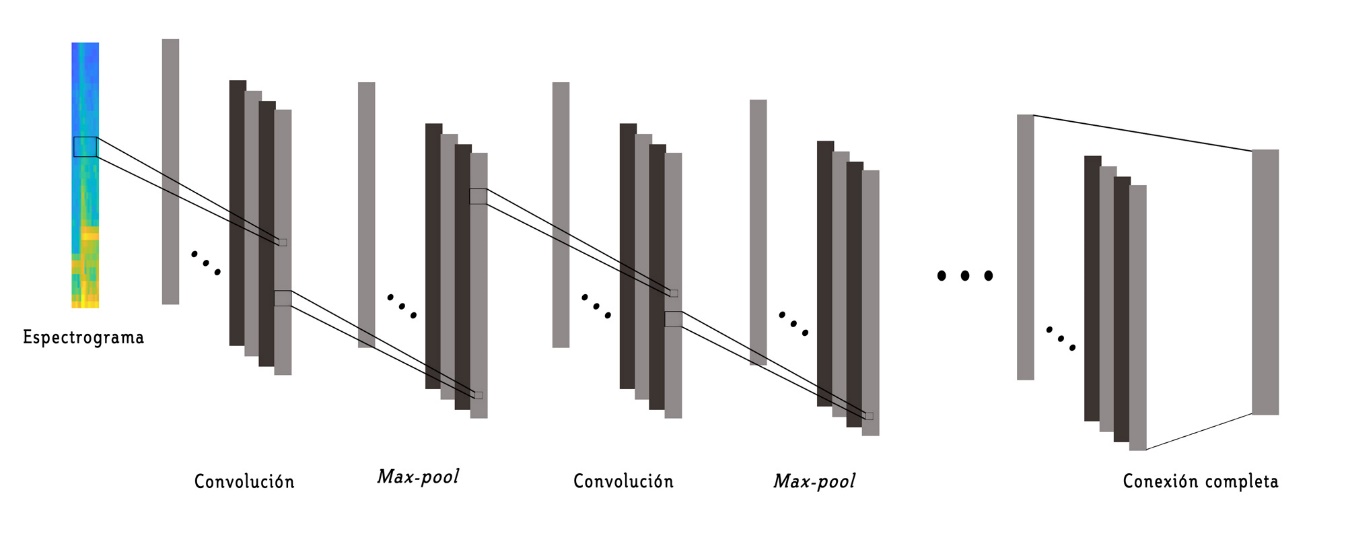 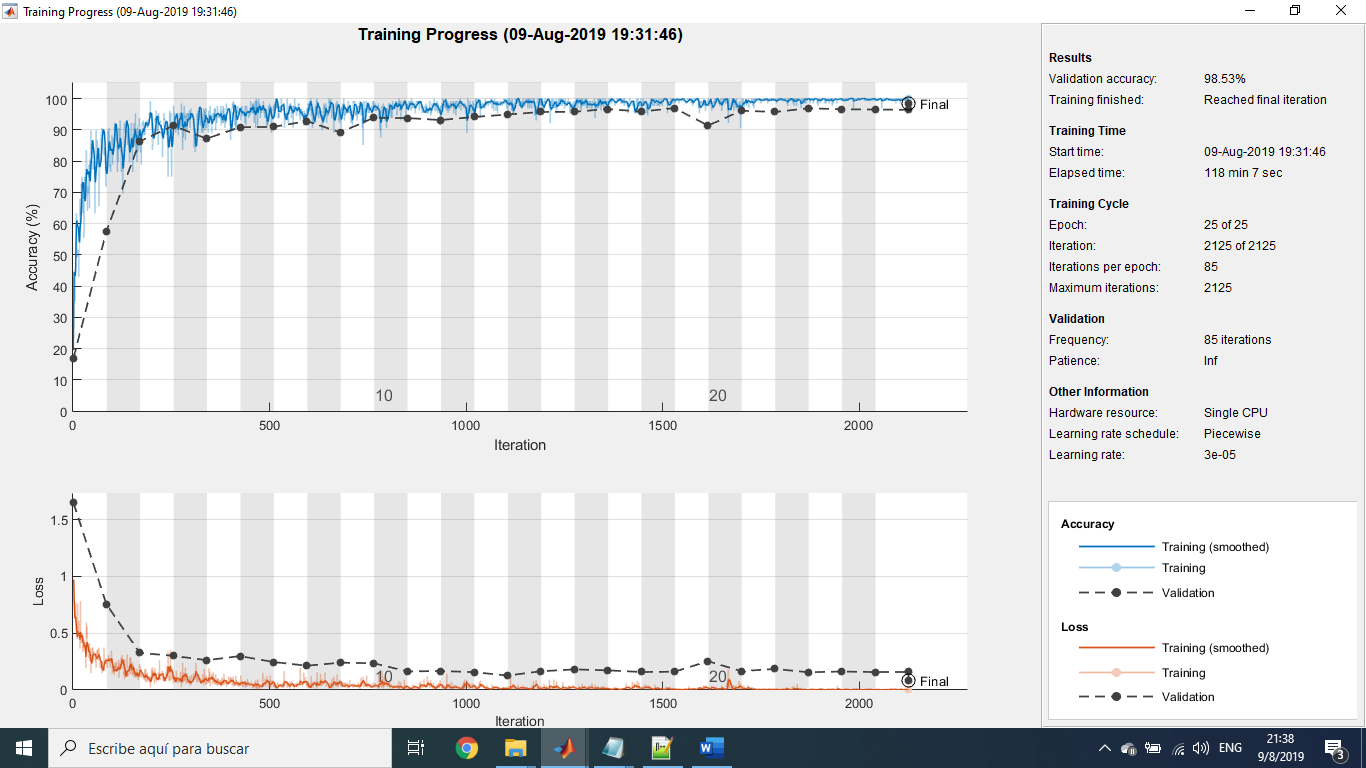 .  Entrenamiento red neuronal  Experimento 3
Entrenamiento de la red neuronal
Elaboración del Clasificador
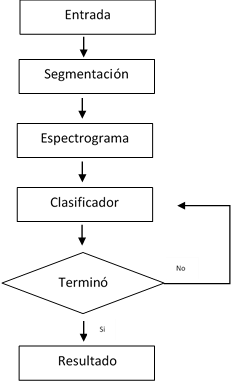 Entrenamiento Validación y Prueba
Base de Datos para evaluar el Clasificador
Características : 16bits/16KHz/Mono.
RESULTADOS EXPERIMENTO 1 Y 2
RESULTADOS EXPERIMENTO 3 Y 4
RESULTADOS EXPERIMENTO 5
RESULTADO DESEMPEÑO DEL CALSIFICADOR
CONCLUSIONES
Se determinó que el clasificador de géneros musicales tiene el mejor desempeño con una ventana de 3 segundos, si se aumenta o disminuye la ventana no se consigue mejoras sustanciales.
el clasificador también puede trabajar con una ventana de 4 segundos, pero el desempeño disminuye un 4% además aumenta la carga computacional, con el resto de las ventanas el desempeño es mucho menor y los resultados ya no son aceptables.
De los géneros musicales que se analizaron se determinó que el de mayor exactitud fue Bomba por su compás binario compuesto y su fórmula rítmica.
De los géneros musicales que se analizaron se determinó que el de menor exactitud fue Pasillos debido al tempo propio que tiene este género que se caracteriza por el acompañamiento de guitarras y requinto.
RECOMENDACIONES
Es importante que la comunidad que se encarga del desarrollo de la investigación en el campo de la recolección de información de música añada a sus bases de datos públicas estos géneros musicales ya que fue un limitante, en este estudio todos los archivos fueron bajados de Youtube y al dar un formato único se pierde información debido a los conversores que se utilizan.
Para incrementar el rendimiento de la red se recomienda aumentar la profundidad de esta agregando bloques convolucionales idénticos, el número de filtros o ambas, esto requiere un procesamiento alto y por ende de un hardware más robusto.
Se recomienda que todos los clips de audio estén en el mismo formato antes de empezar a trabajar con la red neuronal y la base de datos por ítem para el entrenamiento no debe ser menor a una hora para tener un desempeño aceptable.
Trabajos Futuros
Como trabajos futuros se propone realizar el clasificador de géneros musicales utilizando la escala mel y comparar el desempeño con la escala Bark.
Aumentar el tamaño de la base de datos con otros géneros musicales ecuatorianos como el yumbo, dánzate, yaraví, arrullos, alabaos, chigualos, albazo, tonada, pasacalle, música montubia, y el amorfino.
Realizar un clasificador de géneros musicales que funcione online, identifique el audio mediante un micrófono y muestre el resultado en el dispositivo en phyton.
En la literatura se encontraron trabajos que mencionan la reducción de la tasa de muestreo para reducir el costo computacional, al trabajar a tasas de muestreo más bajas no afecta en el desempeño del clasificador, esto se podría verificar en trabajos futuros.